Graduate Students &Funding your Post Secondary Education
School of Graduate Studies
What is OSAP
The Ontario Student Assistance Program (OSAP) is a financial aid program.

OSAP offers funding through:
grants: money you don’t have to pay back
a student loan: money you need to repay once you’re done school

When you apply for OSAP, you are automatically considered for both grants and a loan. If you don’t want to take a loan, and you’re a full-time or part-time student, you can decline it after your application is approved.

OSAP can help you pay for:
Tuition, books and equipment
fees charged by your school
living expenses (full-time students only)
child care (for full-time and part-time students with children)

Who can get OSAP
OSAP is open to Ontario residents of any age who are:
Canadian citizens, permanent residents, or protected persons
1
School of Graduate Studies
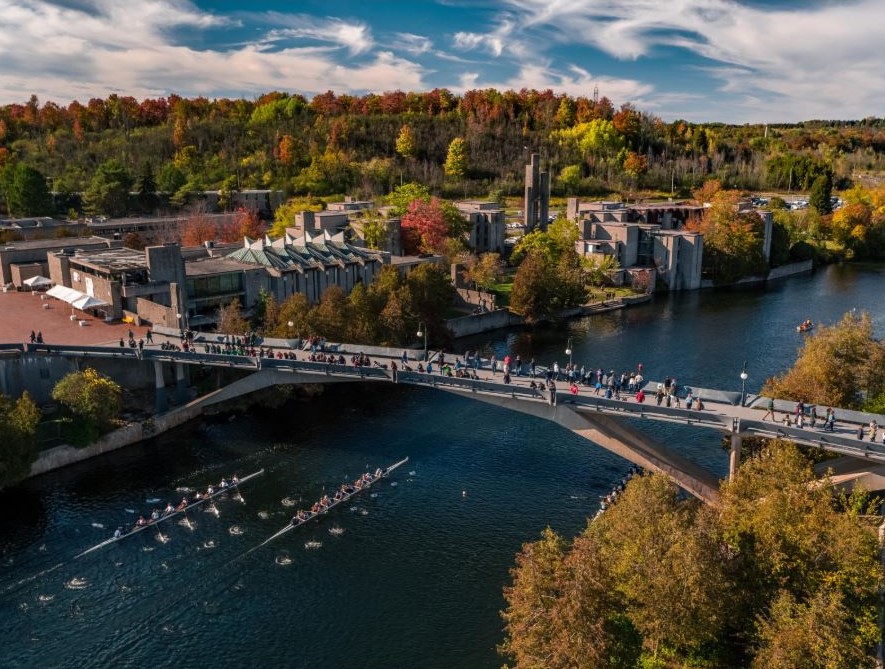 Graduate Students – direct all OSAP questions to Trent University’s Financial Aid OfficeLocation:Blackburn Hall within the Office of the Registrar1600 West Bank DrivePeterborough, ONMonday to Thursday 9:00 am to 4:00 pmFriday 10:00 am to 4:00pmORDurham CampusBuilding A currently in Room A111.2Current 2023 Fall hours Tuesday and Wednesday 9:00 am to 4:00 pmPhone: 705-748-1524 OR 905-435-5102 x1524Email: financialaid@trentu.caGraduate funding, student accounts, and scholarships are coordinated by the School of Graduate Studies.
OSAP Application Deadline Dates
Fall Only – NOVEMBER 1
Fall/Winter – MARCH 1
Summer – JULY 2
2
Learn about OSAP
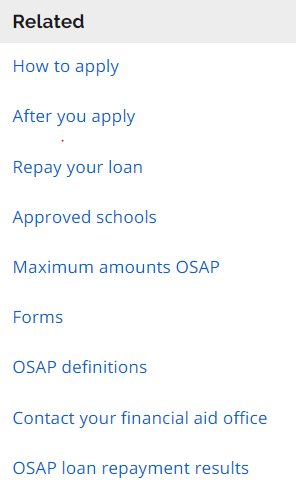 Graduate students should carefully review the details outlined within the OSAP website.  By understanding the conditions and terms of your loans and grants, your funding will be processed without delays. CONSIDER:Update your application date for the fall/winter terms, income relates to your funding for the fall/winter.  Funds paid out 60% Fall term and 40% winter term. In April – complete a change form to ask for an OSAP extension in order to receive a Summer term 100% OSAP payment for the term. ALWAYS: Report any changes to OSAP (status, course load, finances, etc…) Change form online via the myTrent portal under FINANCES tab.Graduate Tuition Fees vary between research/thesis based programs and professional programs.   Please visit https://www.trentu.ca/graduatestudies/experience/tuition-awards-funding/student-fees for more information
https://www.ontario.ca/page/after-you-apply-osap#section-0
3
What is OSAP?
Government student assistance program for Ontario residents

Combination of Federal and Provincial Loans and Grants

Amount of funding based on a number of variables: family income, family size, assets, etc.
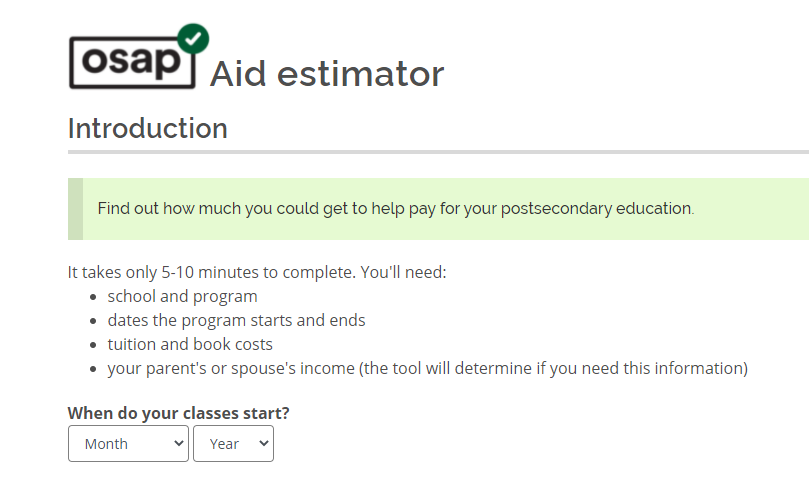 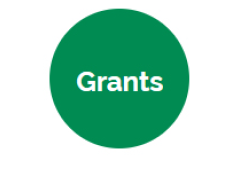 = Money you keep
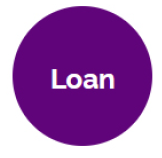 = Money you pay back
OSAP Aid Estimator – https://www.ontario.ca/osap
Funding Your Post Secondary Education
4
Scholarships/Awards & Income – What do I report to OSAP?
Student Access Guarantee
If you attend a public postsecondary institution in Ontario and you’re a full-time student, you may also be eligible for financial help through the Student Access Guarantee (SAG). 

SAG is a partnership program between the ministry and Ontario’s public colleges and universities. 

Through SAG, Ontario’s publicly assisted colleges and universities are required to ensure that financial 
need is not a barrier to accessing education. 

If OSAP doesn’t cover your program costs and you still need money, your school may provide additional financial aid in the form of a:

bursary
scholarship
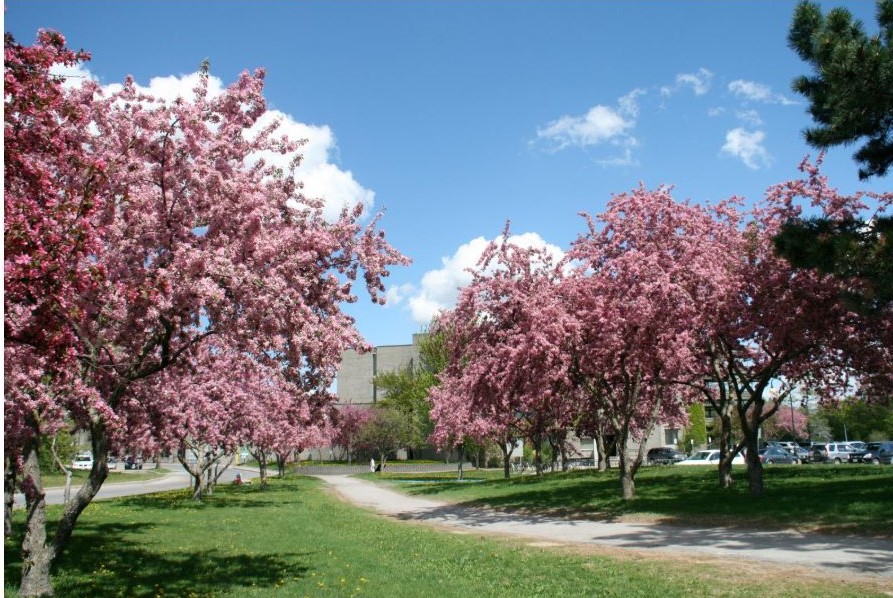 https://www.ontario.ca/page/how-apply-osap#section-1
6
Access the OSAP Resources
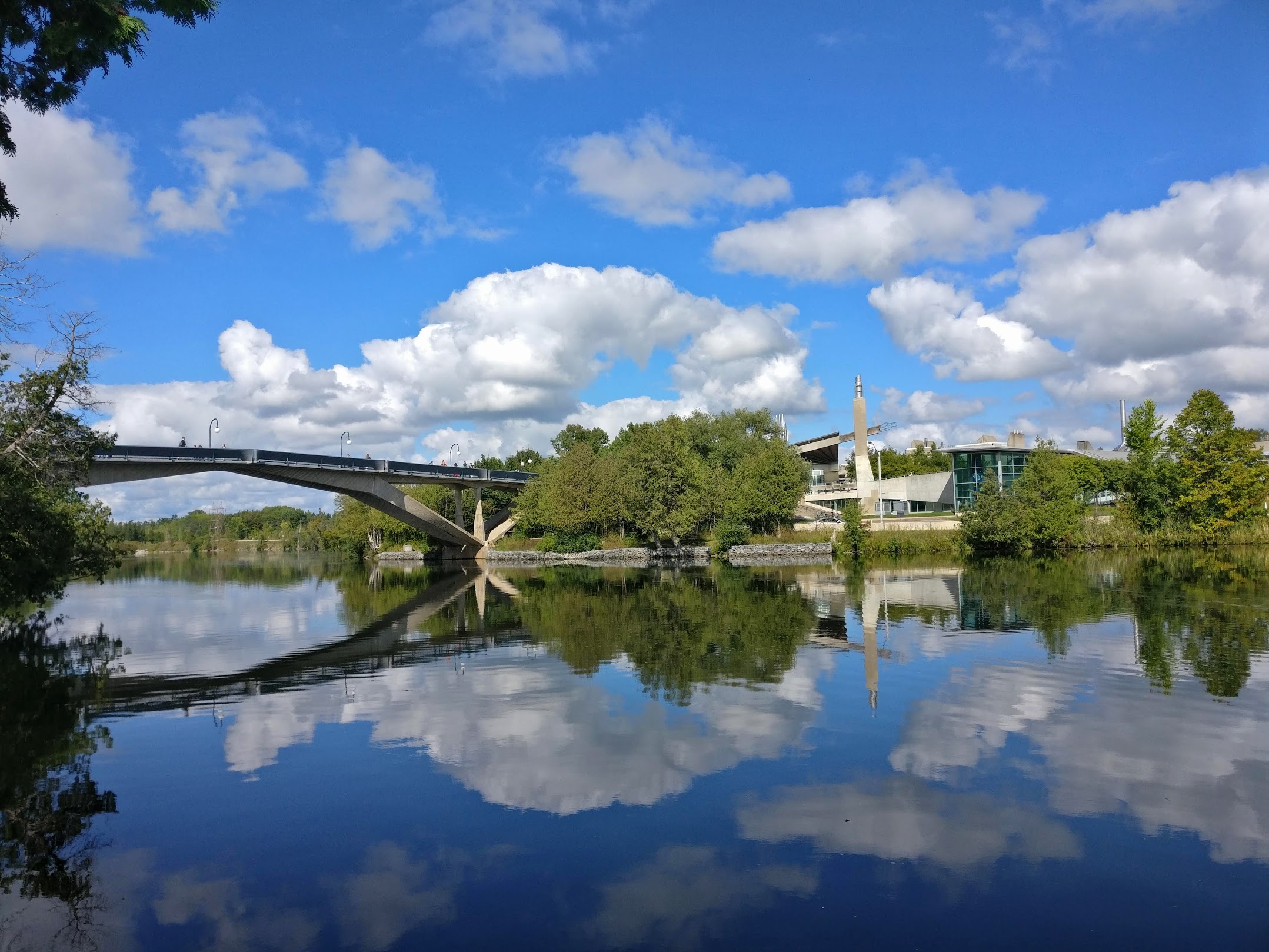 OSAP Portal  - Log in or Register

Learn about OSAP

How to Apply for OSAP

After you Apply
Repay your Loan

Students with Disabilities

OSAP Definitions
Changes to OSAP:
submit an OSAP Change form online via the myTrent portal under the FINANCES tab
OSAP Information Module: If you’re a full-time student making your first OSAP application you will need to complete a short information session presented just before you start your application.
7
OSAP – Key Points
Program Information – one, two or three terms 

Percentage of course load – 100% unless part-time or disability status on OSAP

Current situation – married, single, sole-support

Assets - RRSPs
Include – savings bank accounts including TFSAs, GICs, stocks, Canada Savings Bonds, etc…
DO NOT include – vehicles, principal residence, RRSPs, RESPs, Child Tax Benefit, etc…
Scholarships & Bursaries

Income
Income for prior year
Expected earnings while in school (employment)
Any Government Assistance (OW, ODSP, EI)
Non-taxable income such as child support
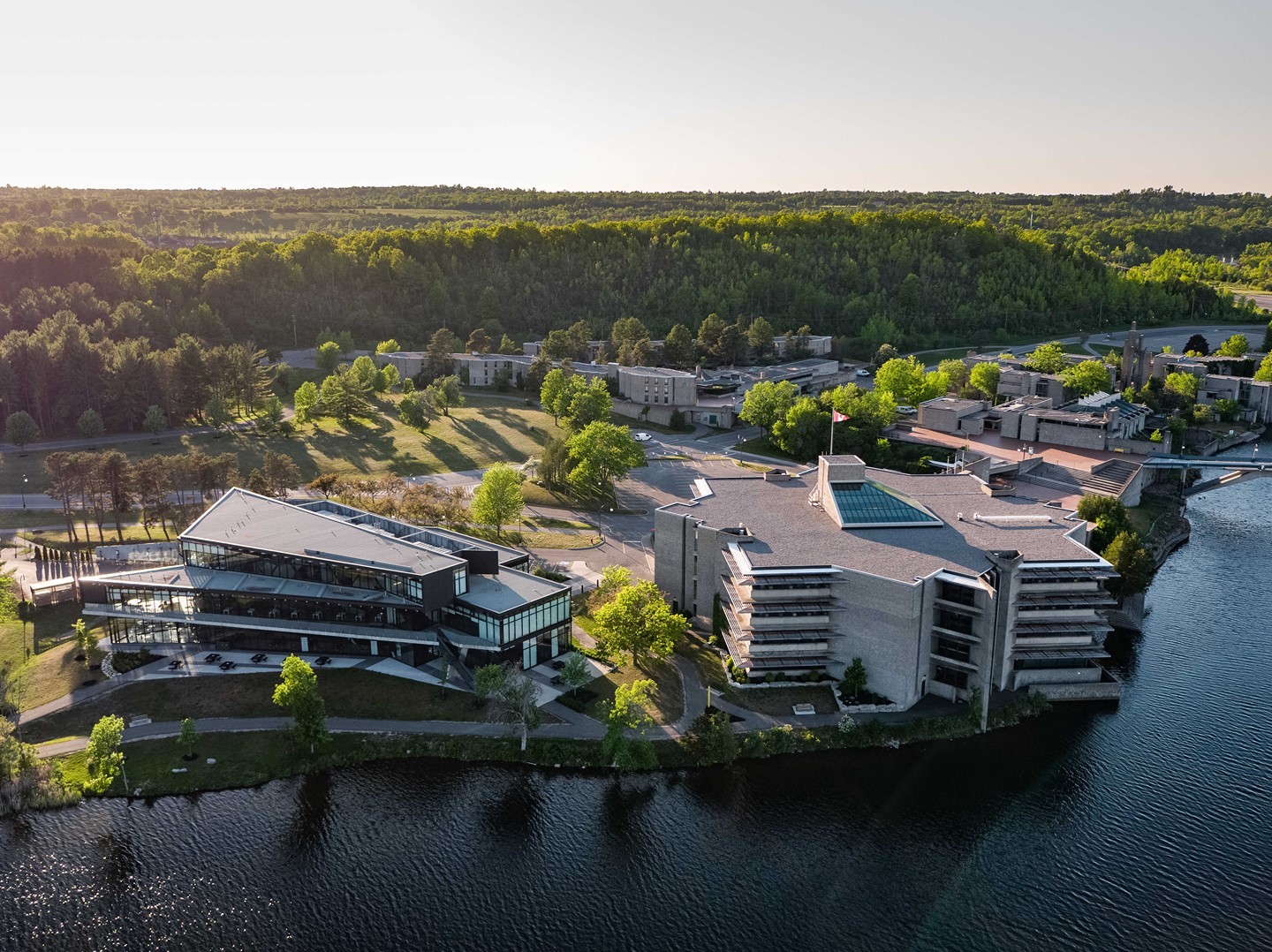 8
National Student Loans Service Centre
Register account online via MFSAA process
Set-up account to receive funds (your bank account)
Track your student loan and grant status
Receive important updates & alerts
Helpful tools, tips and other resources to manager student funding

Loan Repayment
Starts 6 months after you cease to be a full-time student
RAP Program – monthly payments will either be reduced or not expected for 6 month – criteria and application online via NSLSC website
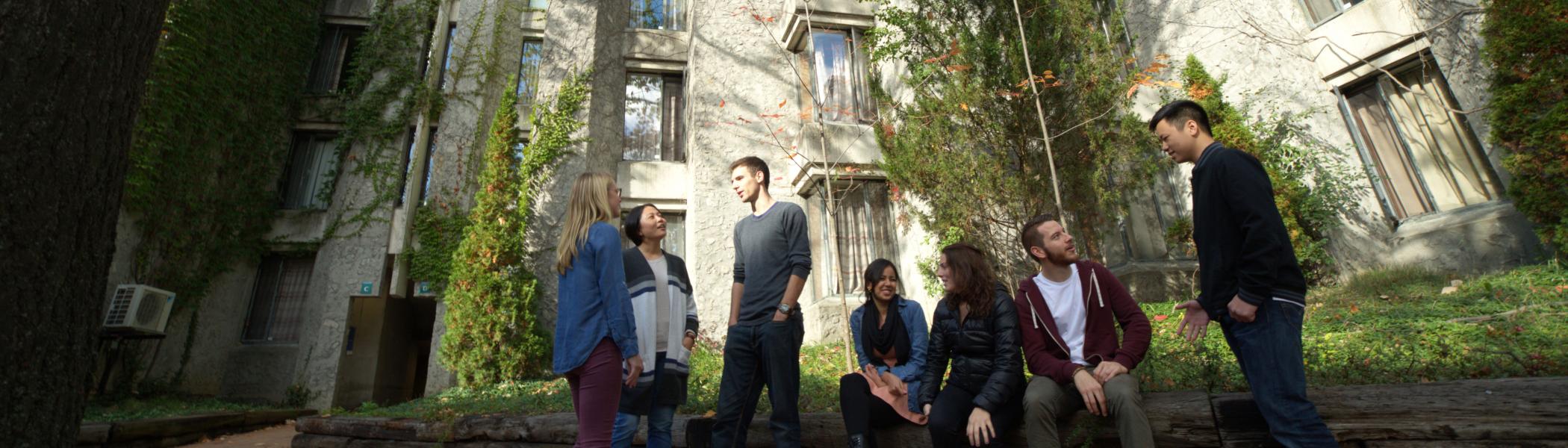 9